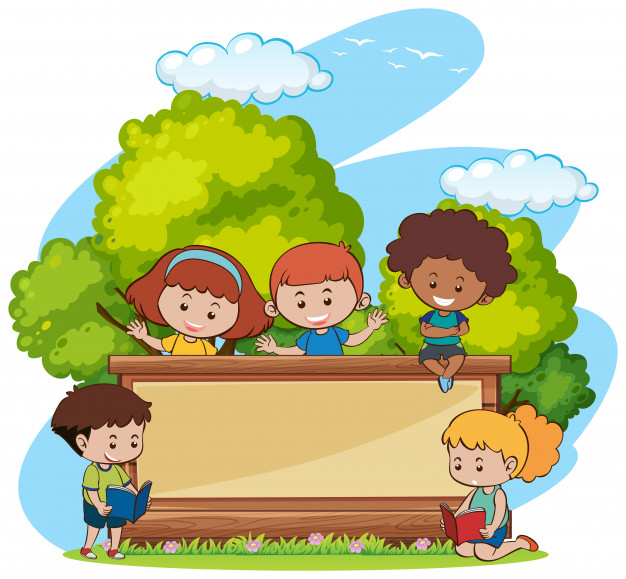 Educadora de Párvulos: Verónica Rodríguez 
Kinder y Pre Kinder
Escuela Pedro Antonio Tejos
OAT 9
Identidad y Autonomía
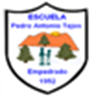 Autocuidado
«Yo me cuido»
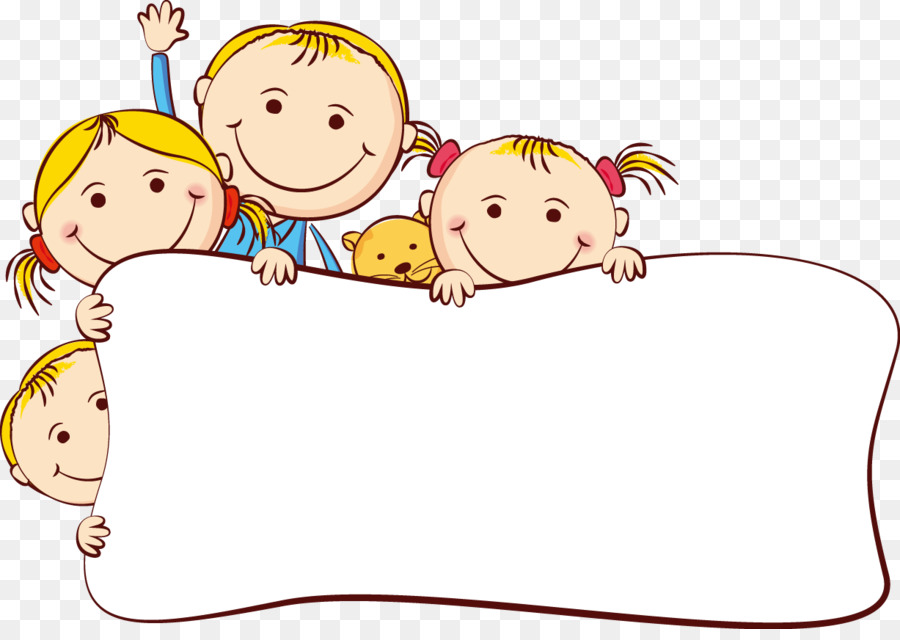 Ahora mas que nunca, debes cuidarte, tenemos un virus perverso que ataca a niños y adultos, se llama CORONAVIRUS.
Practica las medidas de higiene y lograrás alejarlo.
¿ Qué es el autocuidado?
El autocuidado hace referencia al cuidado y cultivo de uno mismo en el sentido amplio de la palabra, basado en el autoconocimiento y teniendo en cuenta aspectos físicos y emocionales. Son todas las actividades que realizan los individuos para el mantenimiento de su propia vida, salud y bienestar.
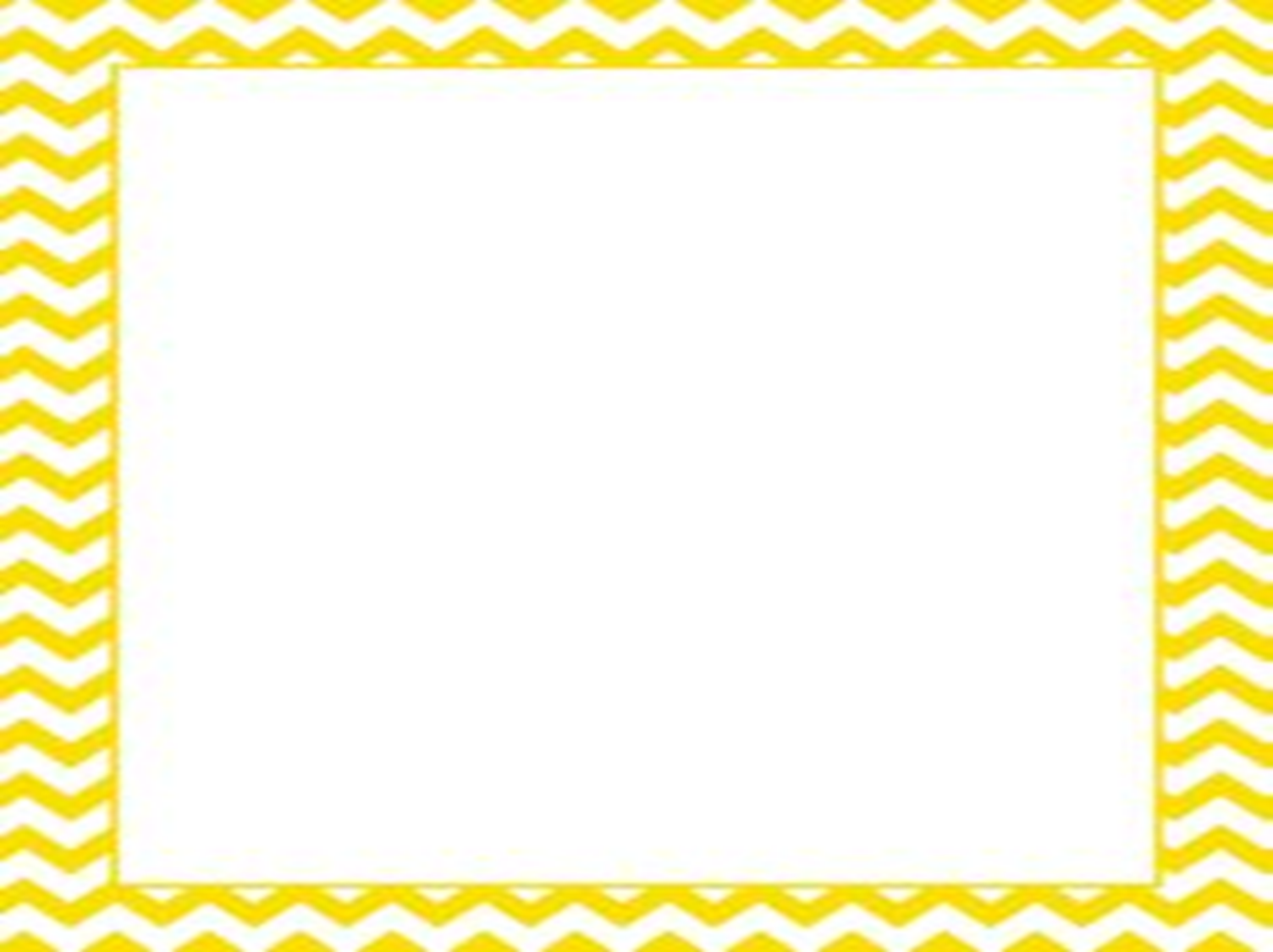 NO SALGAS, QUÉDATE EN CASA.
Mantén Distanciamiento social.
RECUERDA: EL USO DE MASCARILLA SIEMPRE.
 Para mantenerte protegido del virus y si estás resfriado, para no contagiar a tu familia.
Recuerda lavar tus manos con agua y jabón en forma frecuente.
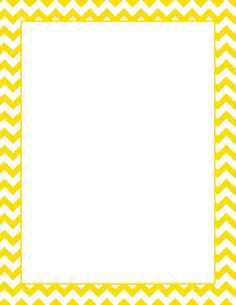 ¿ Cómo cuido mi higiene personal?
Me baño
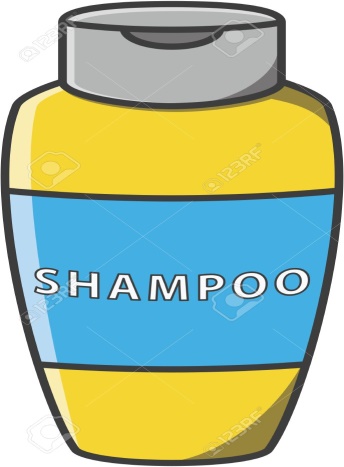 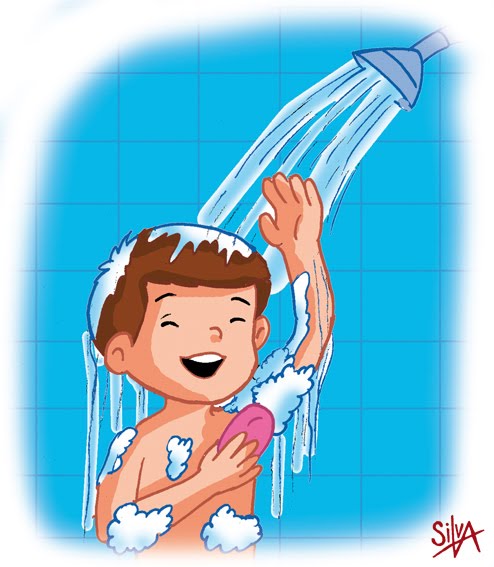 Pincha en cada lámina, para que aparezcan los objetos
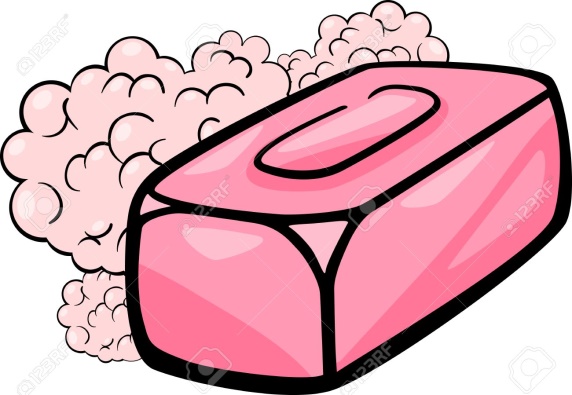 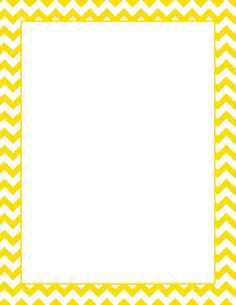 Lavo mis dientes
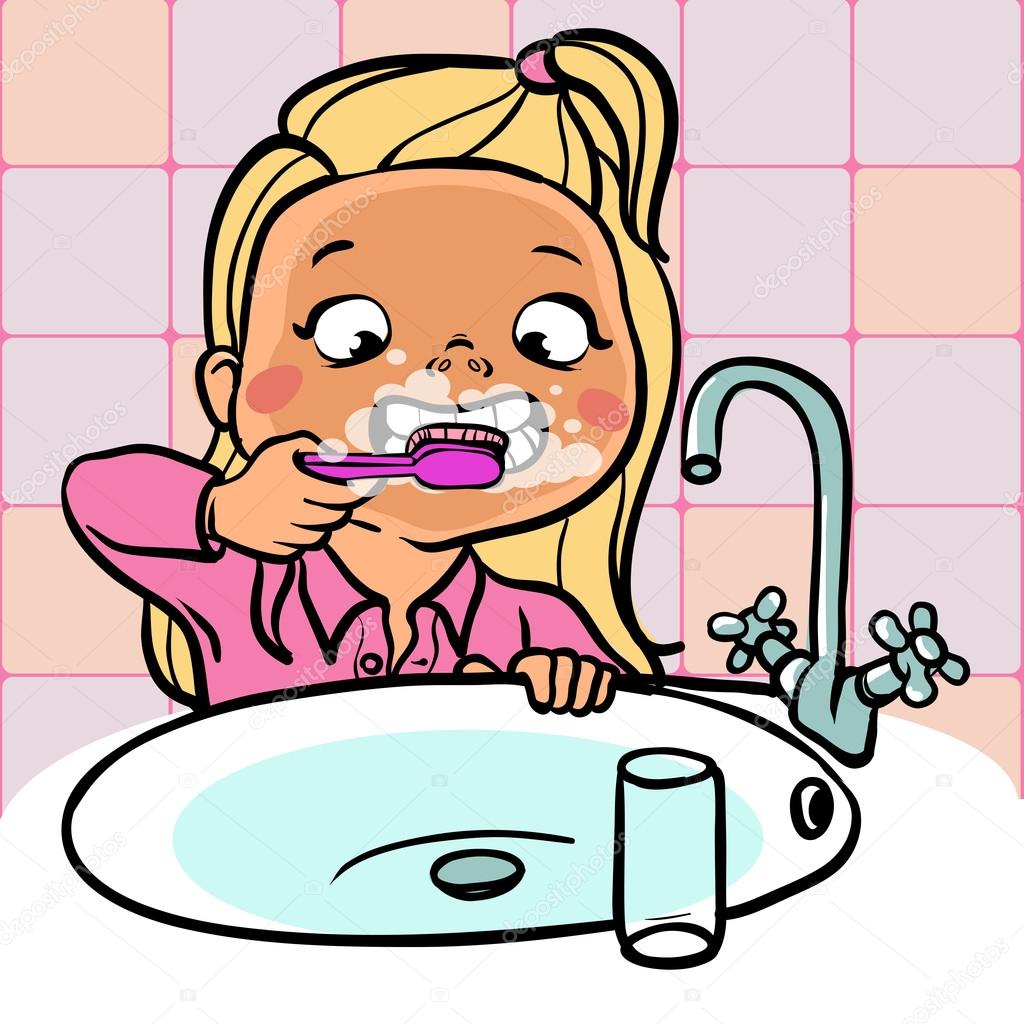 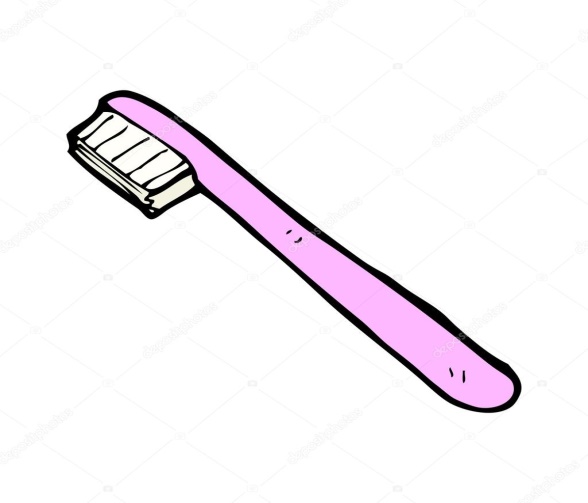 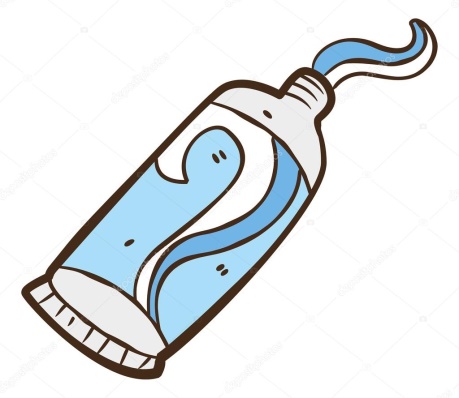 Después de cada comida, debes lavarte los dientes, así evitarás las Caries.
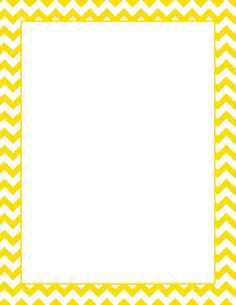 Lavo mis manos
20 segundos de lavado de manos, evitarán que los virus y gérmenes se queden.
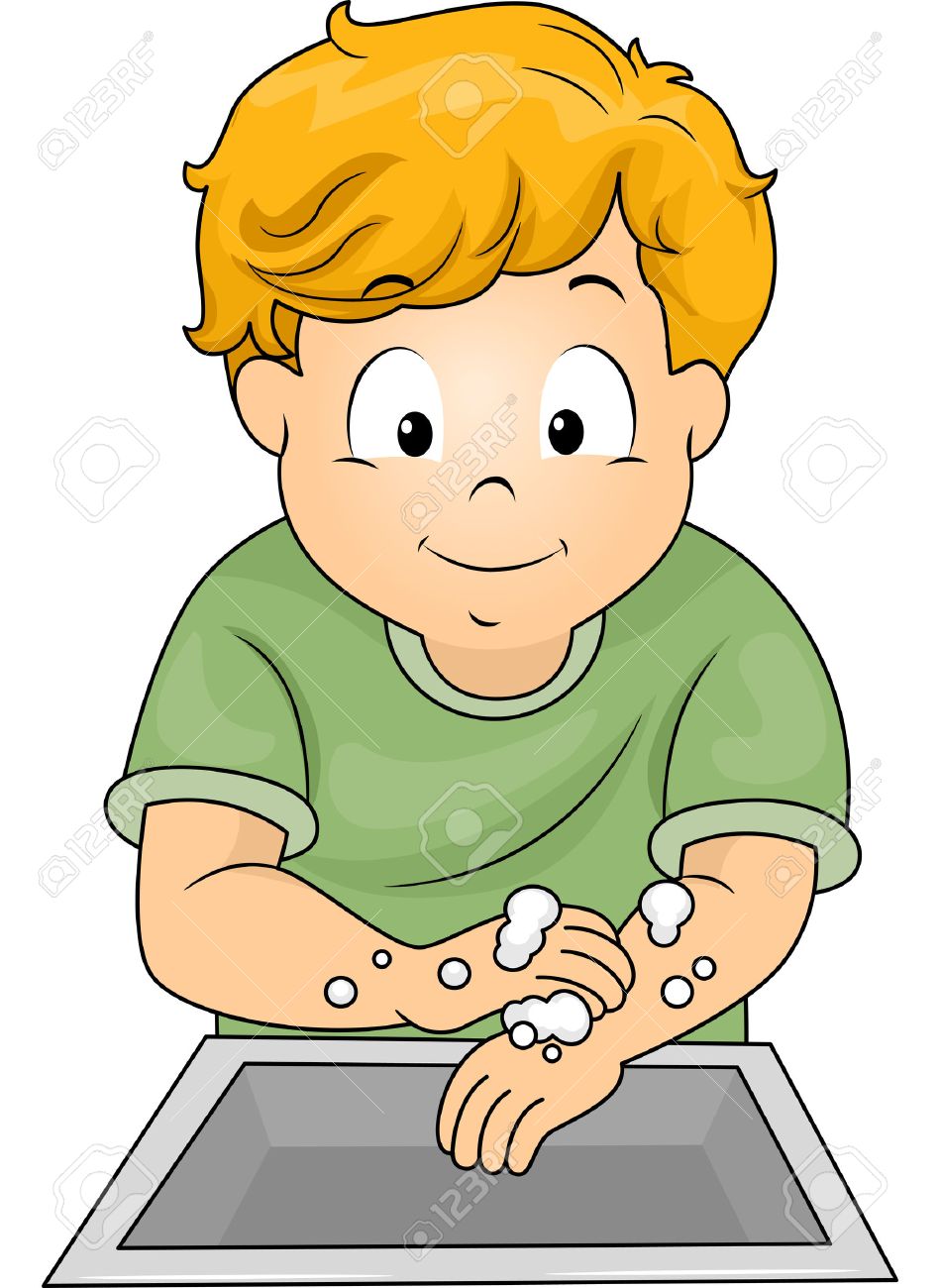 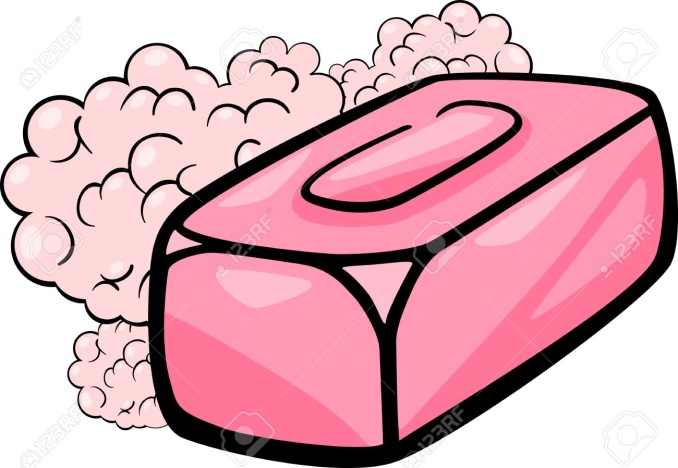 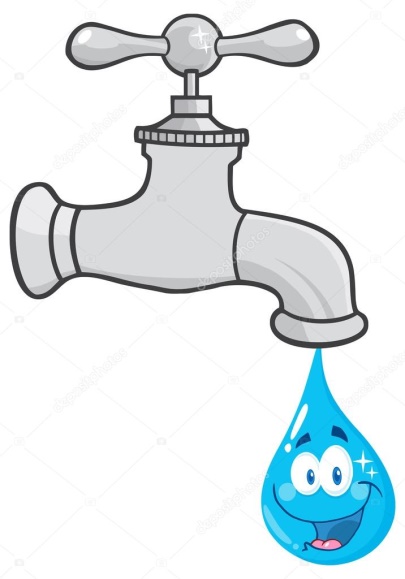 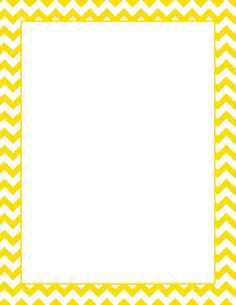 Me cortan las uñas
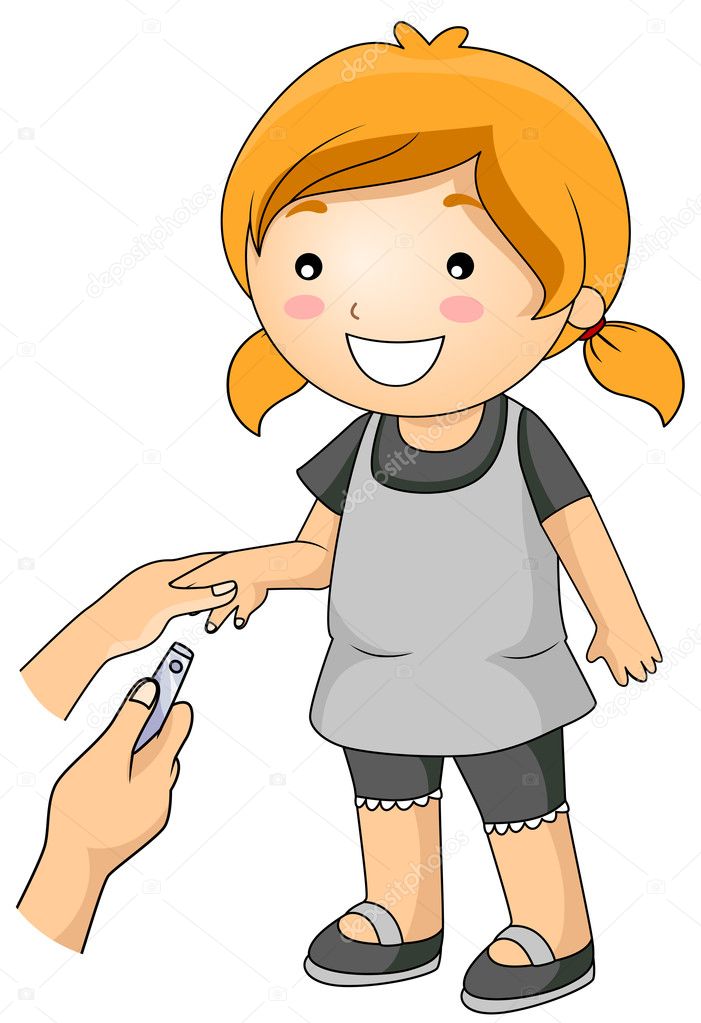 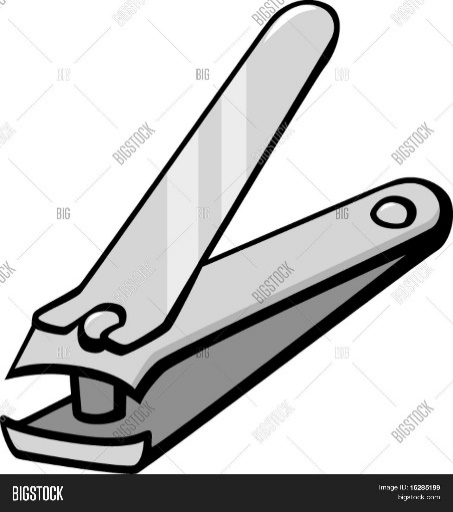 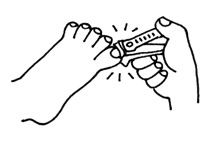 Debes mantener tus uñas cortas y limpias
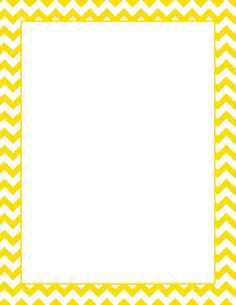 Me peino todos los días
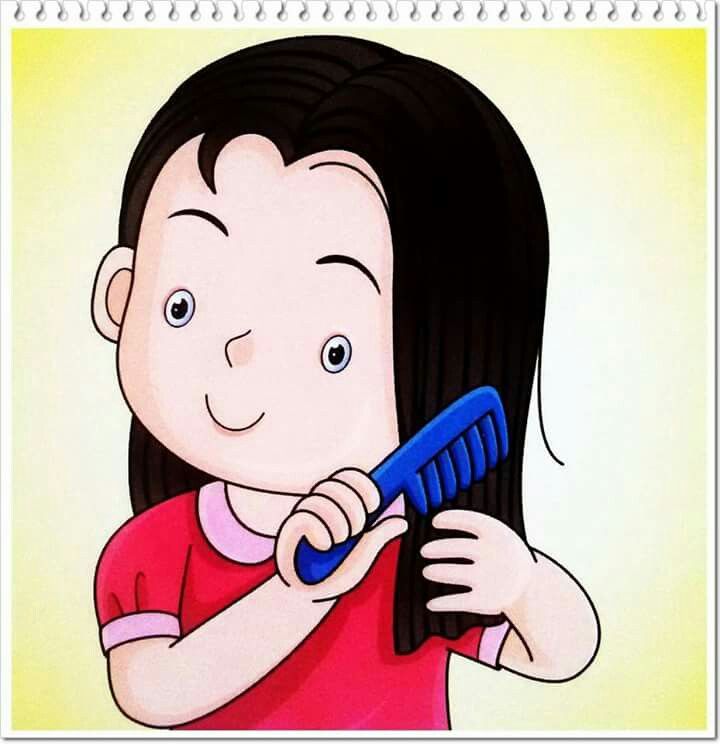 Así te mantienes ordenado (a)
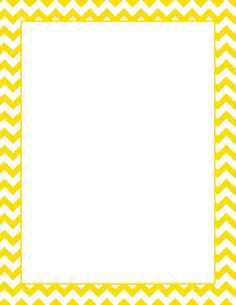 Me corto el cabello frecuentemente
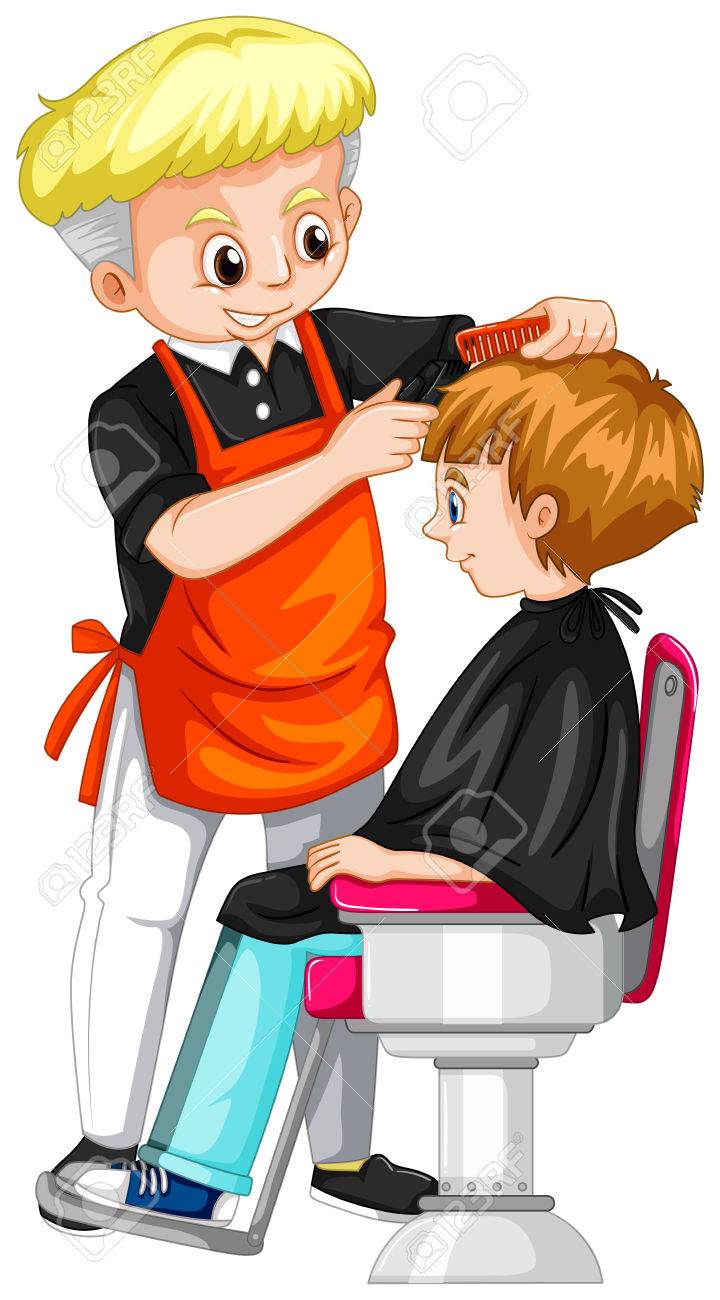 Dile a mamá que te corte el cabello. Recuerda que no puedes ir a la peluquería. Mantén Distancia social
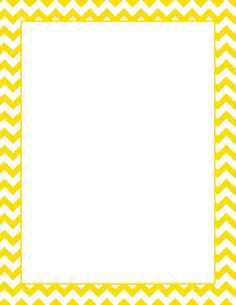 Lavo mi rostro
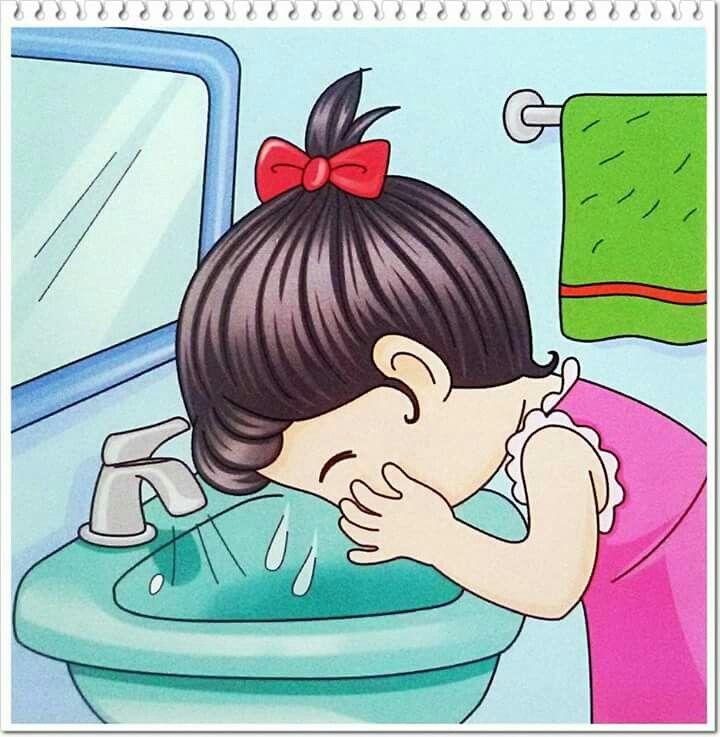 Con agua y jabón.
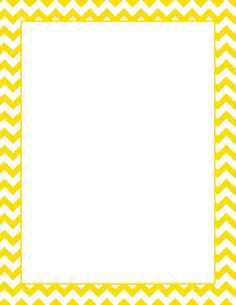 Actividad:  Nombra y pincha los objetos de higiene personal para que aparezcan.
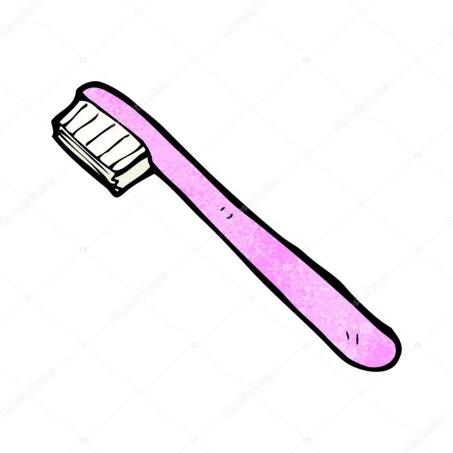 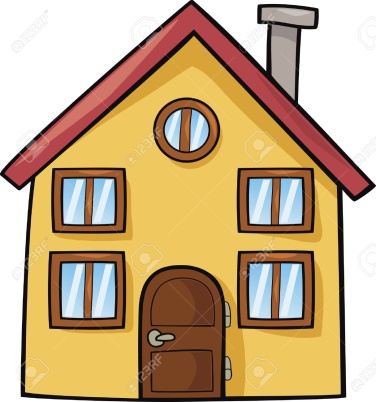 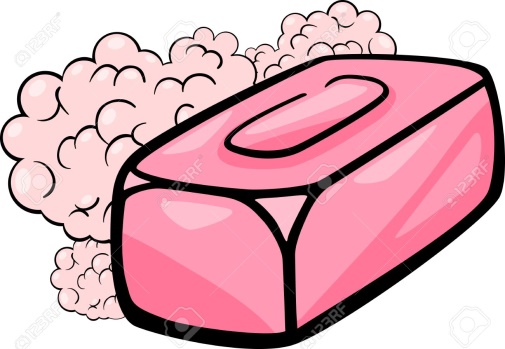 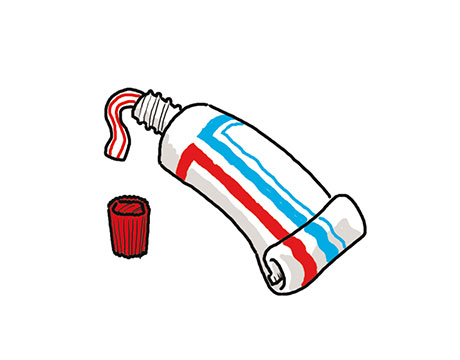 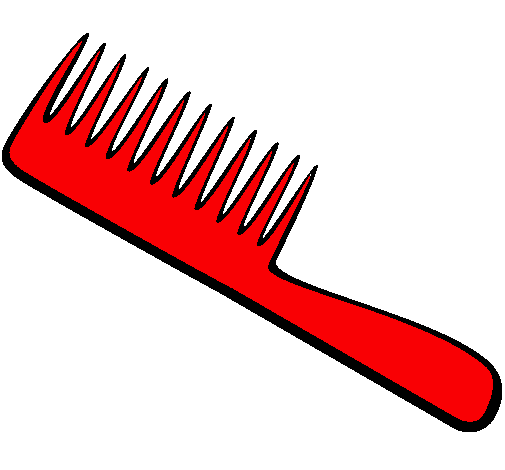 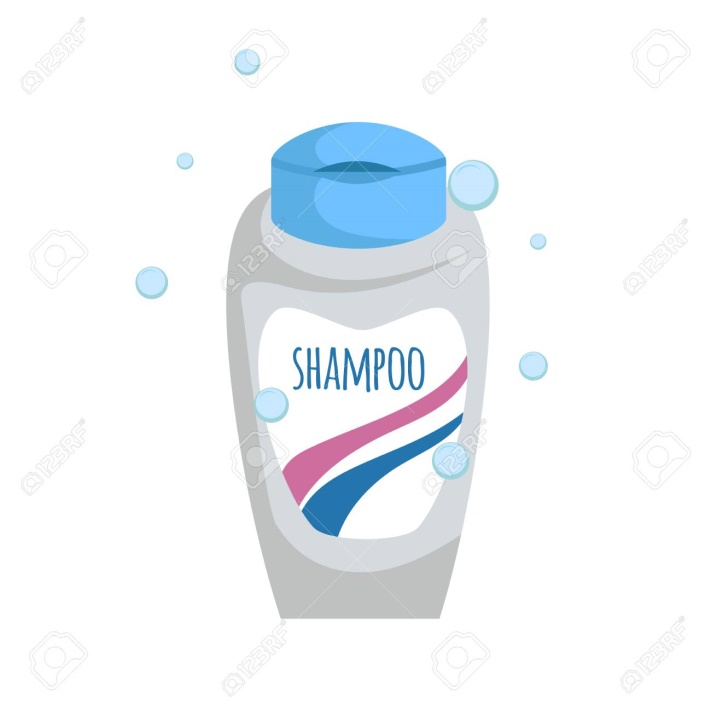 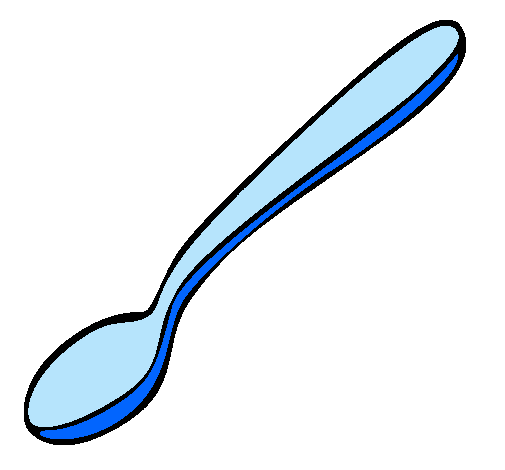 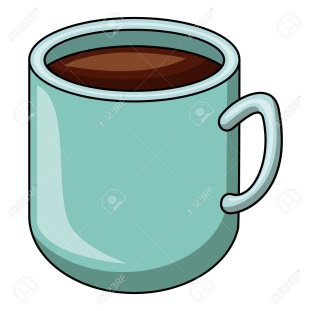 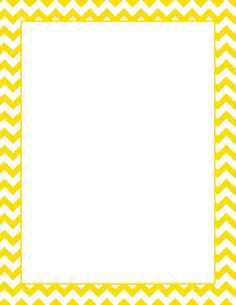 Actividad: Nombra cada acción con los objetos que necesitas para lavarte los dientes y para bañarte. Pincha para que aparezcan.
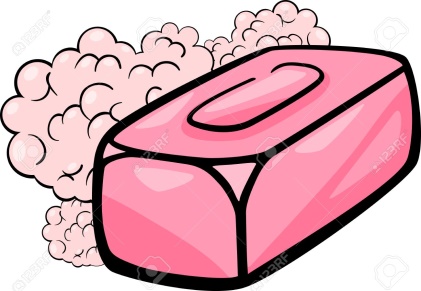 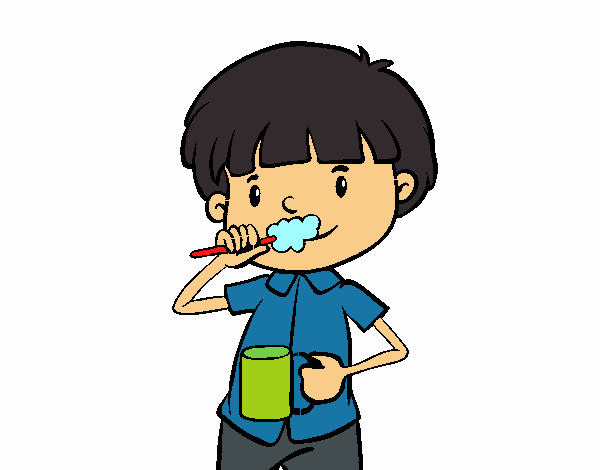 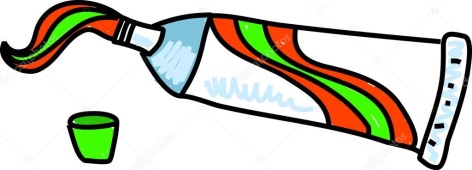 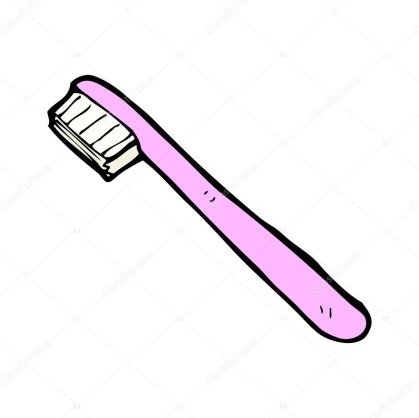 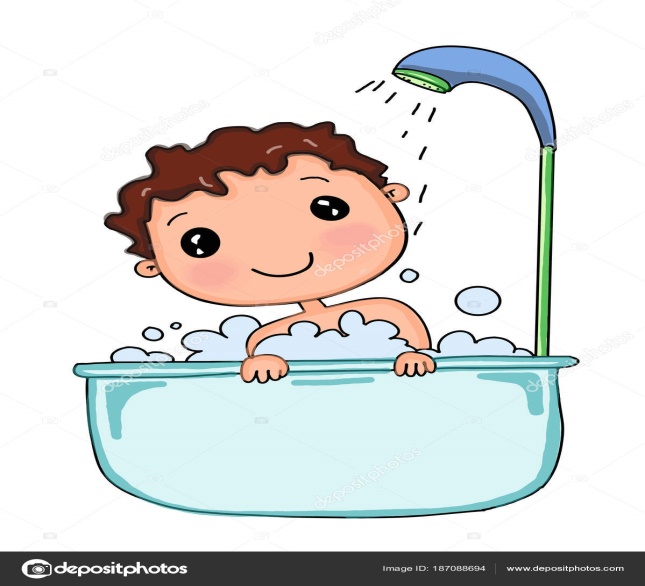 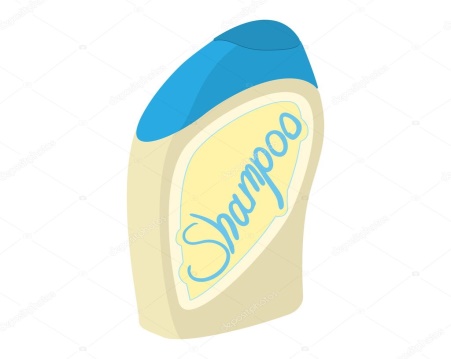 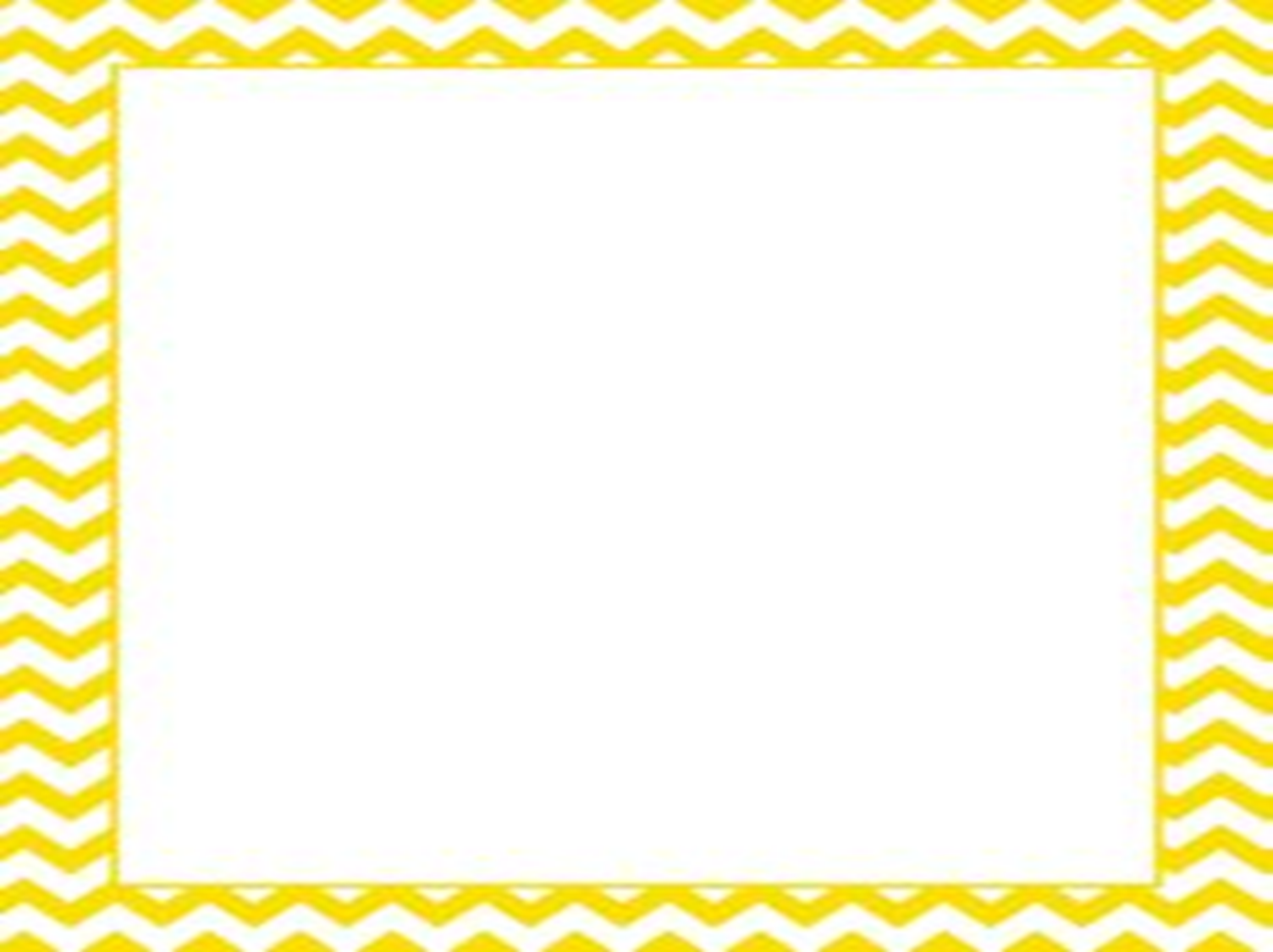 RESPONDE LAS PREGUNTAS
¿Realizas tus prácticas de higiene todos los días?
¿Cuántos  segundos debe demorar el lavado de manos ?
¿Por qué debes usar mascarilla?
¿Qué es el distanciamiento social?
¿Puedes salir de casa, viajar, ir al supermercado?
¿Puedes recibir visitas en tu casa y celebrar cumpleaños con muchos invitados?
¿Qué sucede si no te lavas los dientes?
¿Qué le sucederá a tu pelo si no lo lavas y peinas?
¿ Dónde debes permanecer para que el Coronavirus no llegue?
¿Qué es el distanciamiento social?